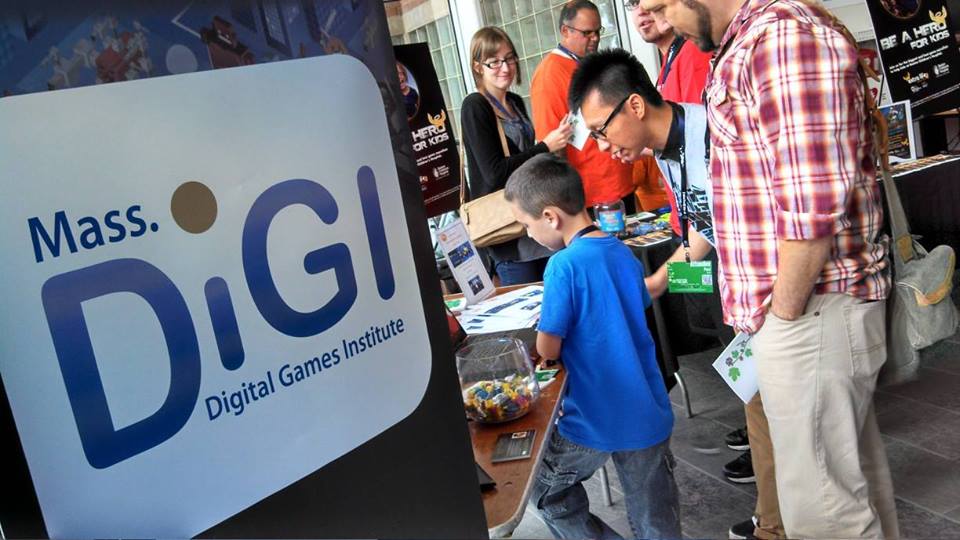 How 

The State of Play
Creative Economy Summit
Greenfield, MA
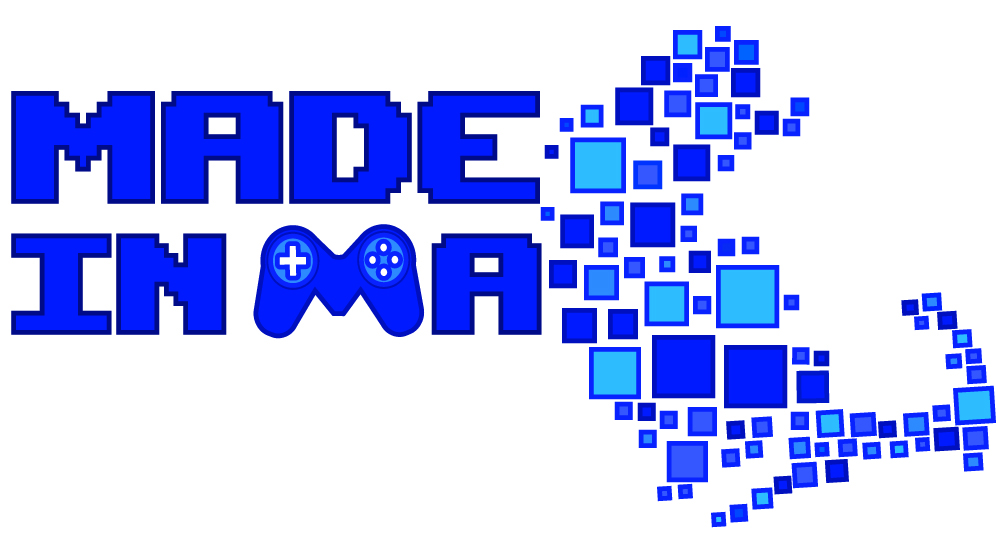 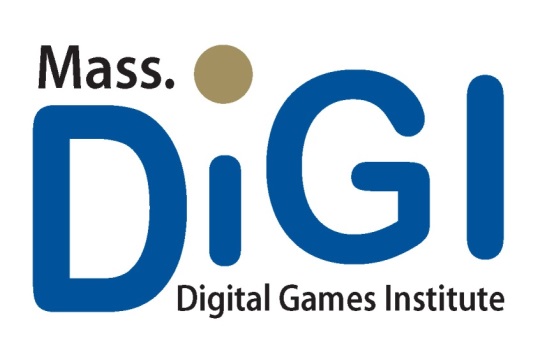 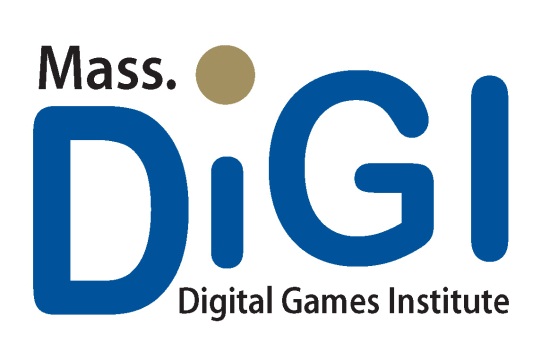 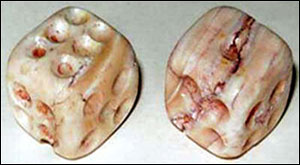 Dice - Iran, c. 3000 BC
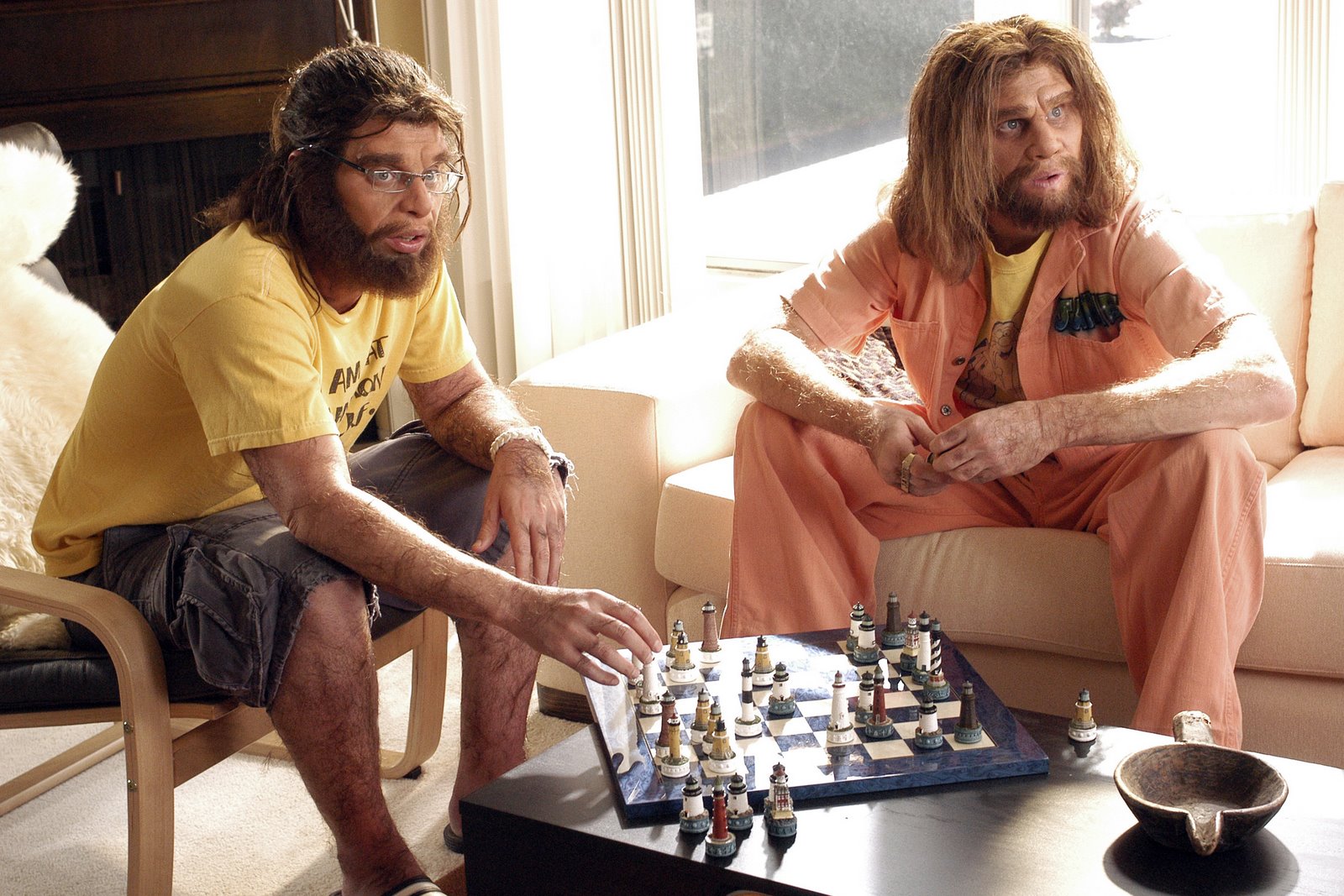 Chess - India, c. 550
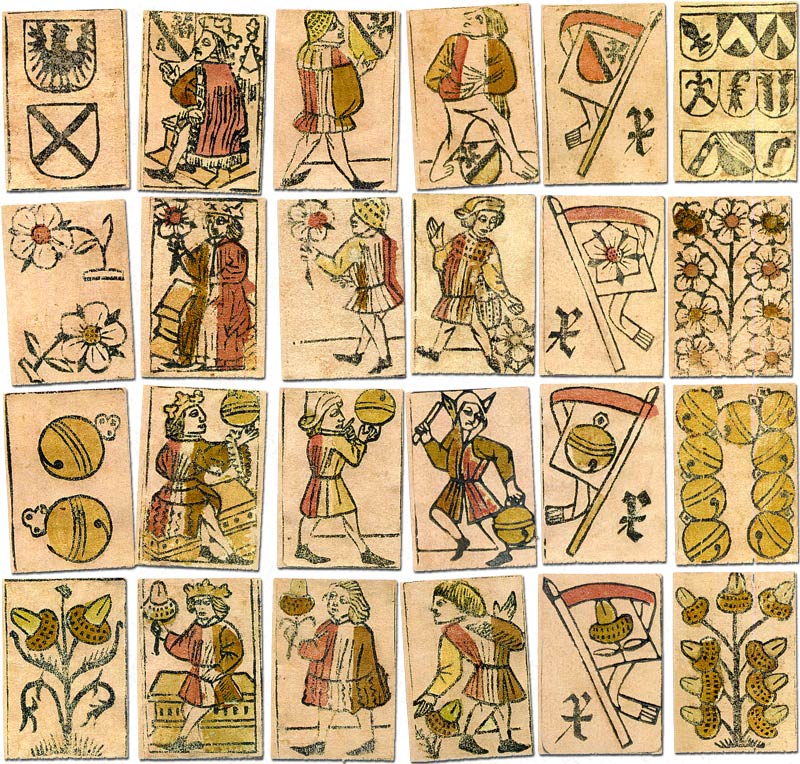 Cards – Europe, c. 1530
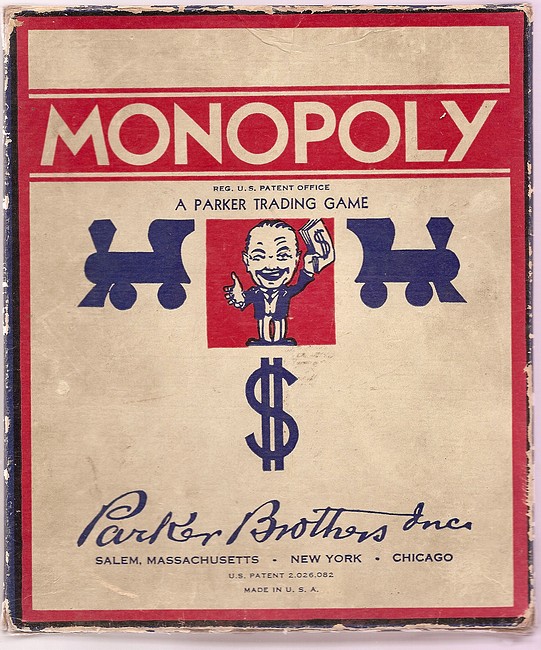 c. 1937
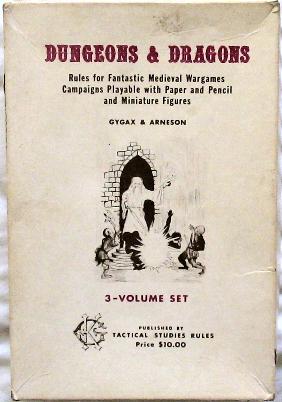 D & D, c. 1974
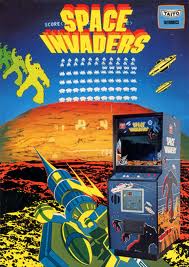 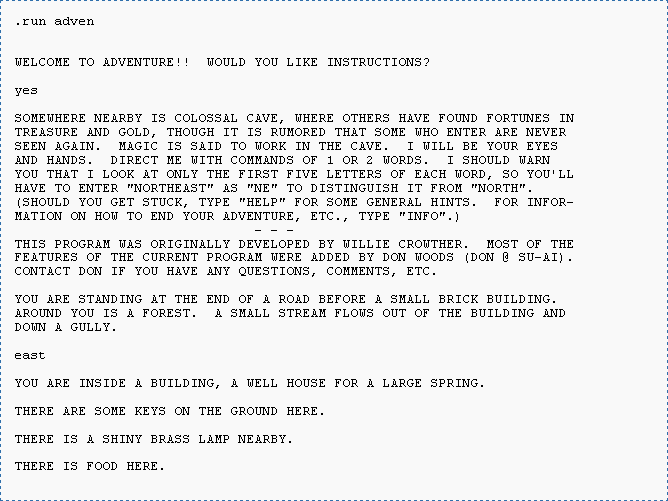 Space Invaders, 1978
Adventure, 1977
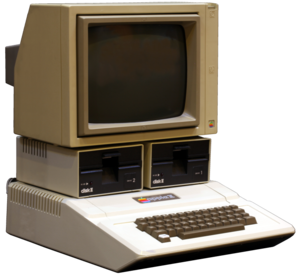 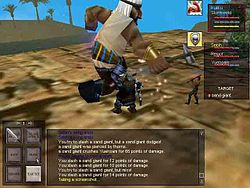 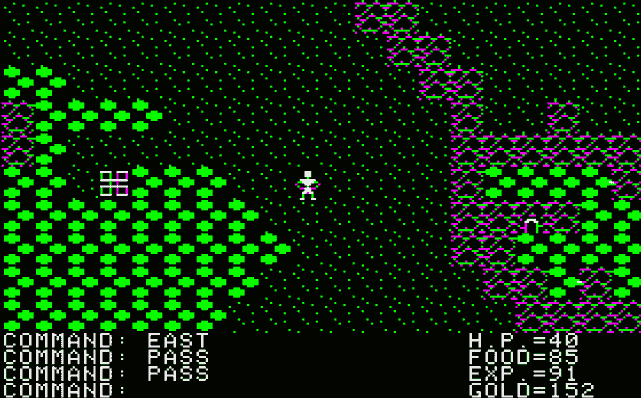 Everquest (Online), 1999

430,000 users, 2004
Ultima I, 1981

50,000 users, 1982
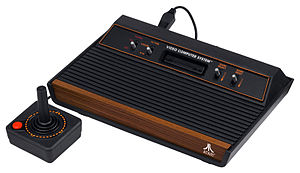 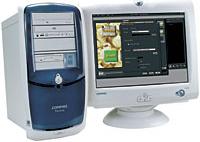 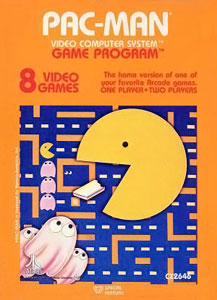 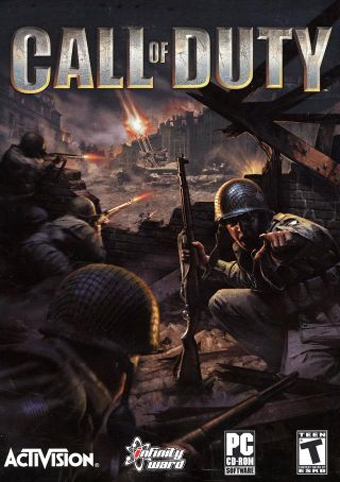 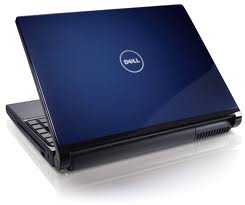 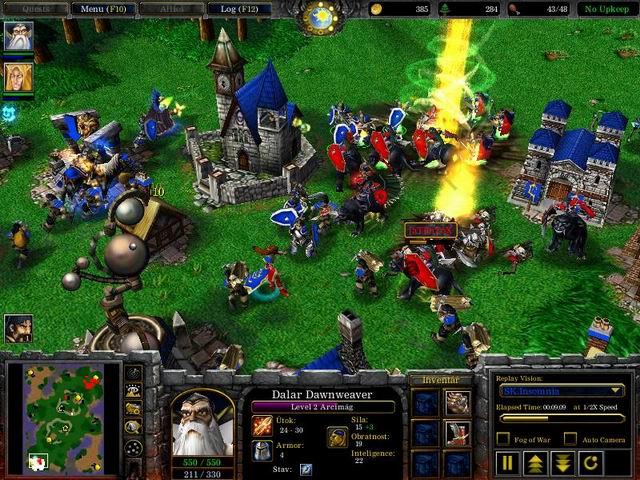 Call of Duty (franchise), 2003

175,000,000+ units, 2015
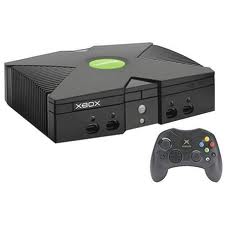 World of Warcraft (Online), 2004

10,000,000+ users, 2015
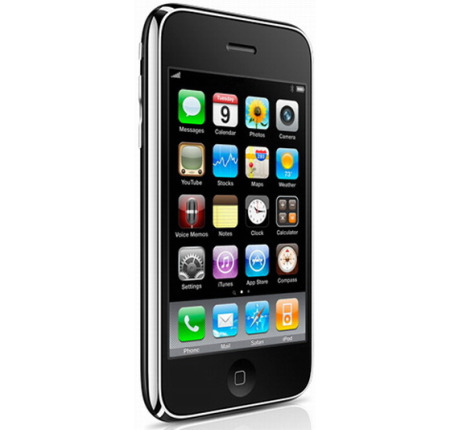 Facebook, 2004

1,400,000,000+ users, 2015
iPhone, 2007

700,000,000+ units, 2015

Android, 2007

2,000,000,000+ units, 2015
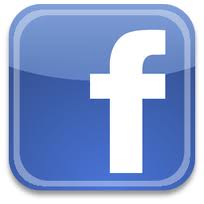 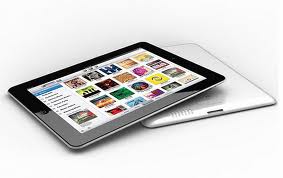 iPad, 2010

250,000,000+ units, 2015
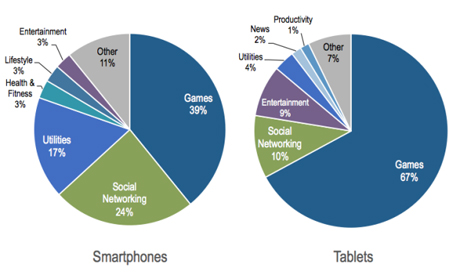 Flurry
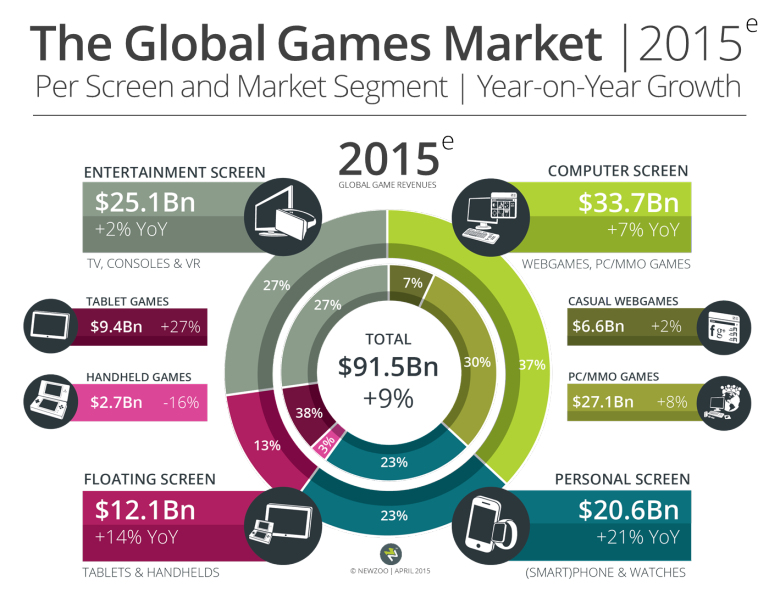 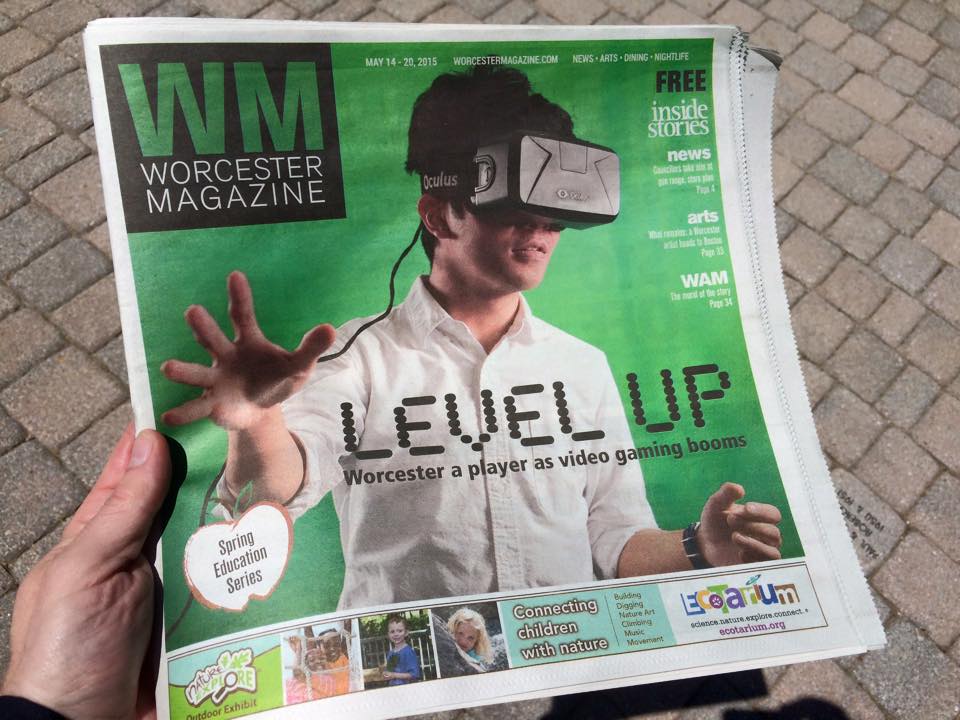 The Opportunity
 Ubiquitous & pervasive technology
 Creative, innovative & inventive
Cross-disciplinary
 Global markets
 Vast potential for growth & expansion
About MassDiGI
Based at Becker College
Exercise in leadership
Private, public sectors & academia
Established in April 2011
Statewide center for entrepreneurship, academic cooperation & economic development across the games ecosystem
[Speaker Notes: People, resources and ideas]
MassDiGI Mission
Prompt collaboration among academia, industry & government
Strategically foster growth & development
Promote & enhance initiatives between higher education & business that enhance the industry cluster
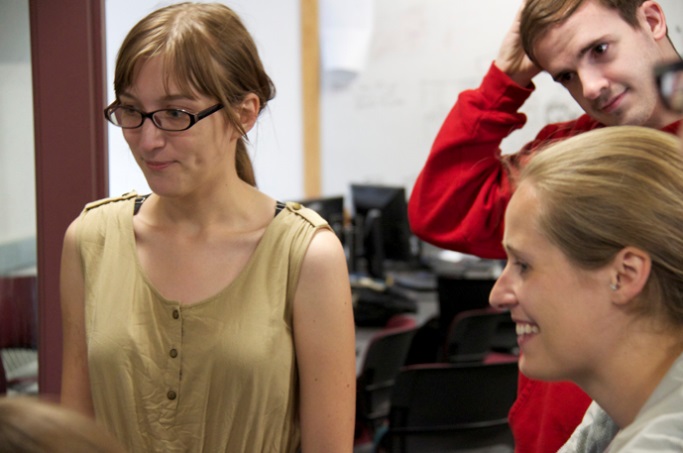 MassDiGI Programs & Services
Business & workforce development
Game Challenge
Summer Innovation Program
Mentoring
Education & research
LiveCode
Outreach & industry marketing
PAX East
Unity 3D Unite
GDC
Practices, policy & advocacy
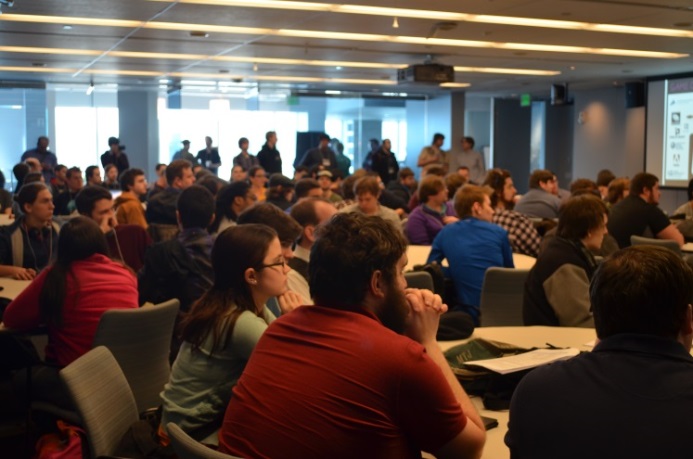 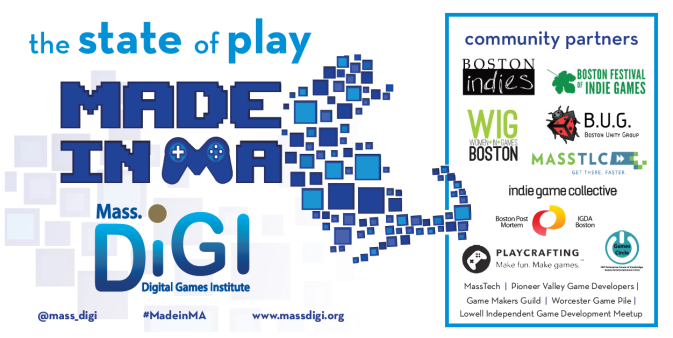 Challenges [Solutions]
 Talent [Programs and activities]
 Business development [Networking]
 Visibility [Media]
 Access to capital [Bootstrapping, crowdfunding, angel, VC]
 Space [Partnerships and collaborations]
What’s next?
 Being creative is a competitive advantage
 Creative talent will drive our local and regional economies to an even greater extent
 Be it in marketing, architecture, visual arts & crafts, design, film, media, publishing, music & entertainment, the future is brighter than ever
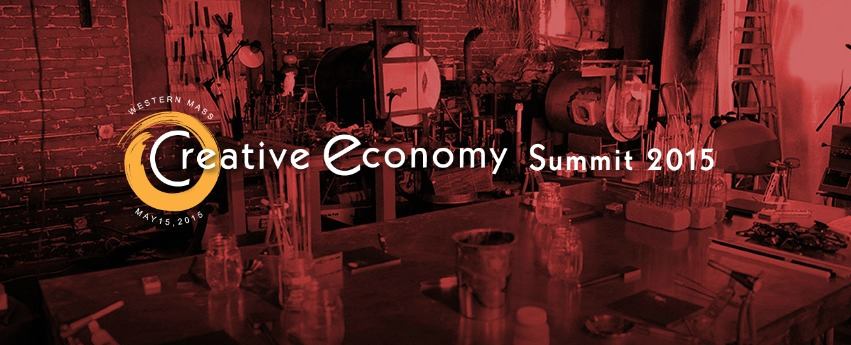 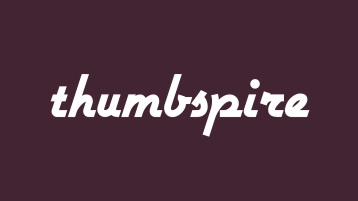 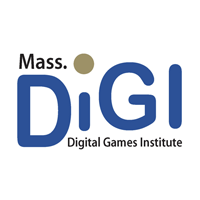 Cat Tsunami
[Speaker Notes: CatTsunami video]
Thank you

timothy.loew@massdigi.org

www.massdigi.org
Follow us on Twitter @mass_digi
Like us on Facebook/massdigi